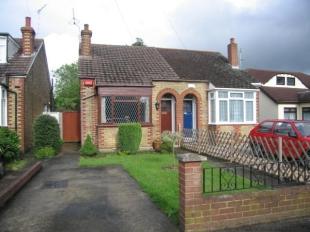 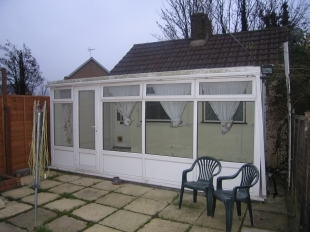 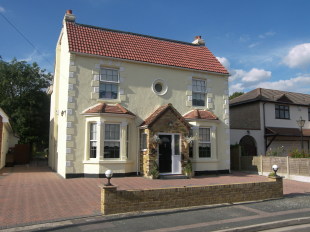 Houses in Gillingham
How many different types of house can we identify?
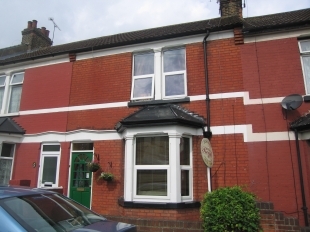 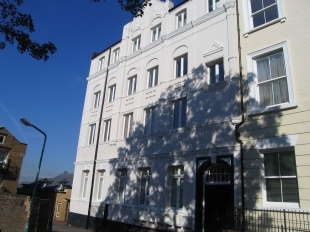 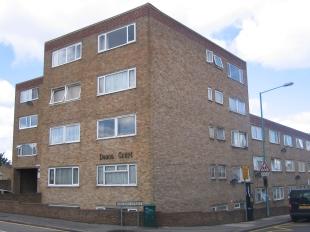 Carl Dhiman 2009
What type of house is this?
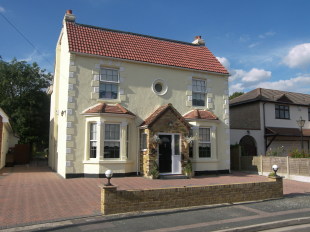 Detached
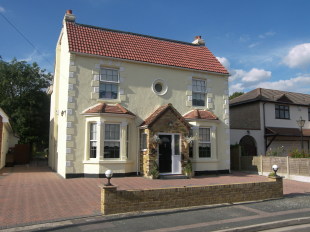 to another house
Not joined
How about this one?
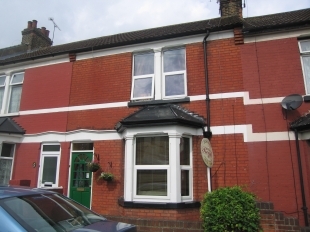 Terraced
on both sides
Joined to other houses
…and this one??
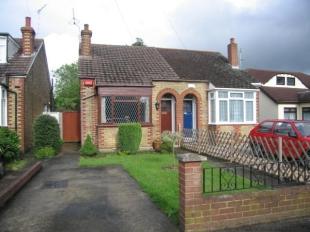 joined on
 the other
Not joined 
on one side
This house is semi - detached
O.K. what about this one?
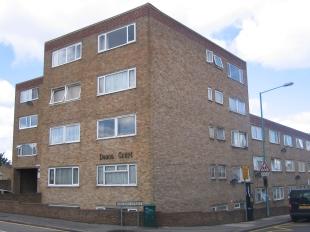 Sandwiched between 
other dwellings…
one
on top
of another.
That’s right, it’s a block of Flats
Hey, how do I get upstairs?
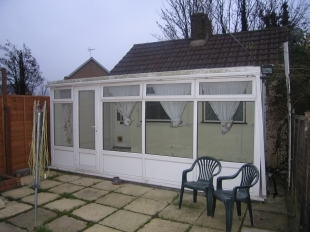 You don’t. This type of 
house only has a ground
floor.
It’s a bungalow.
What kind of house is this?
It’s tall
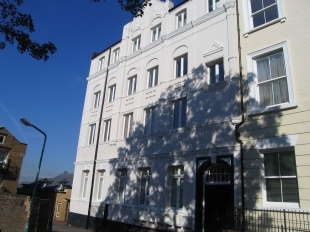 It’s wide
It is quite old
What kind of house is this?
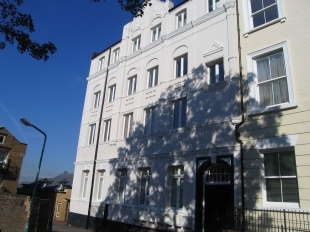 This is known as a Townhouse
Which house is most like yours?
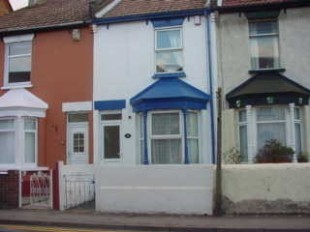 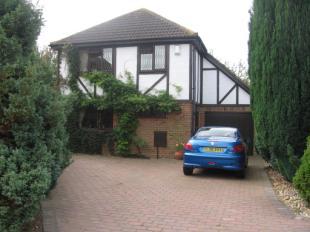 Talk to your partner and 
compare these houses.
What are the similarities and differences?
Which house is most like yours?
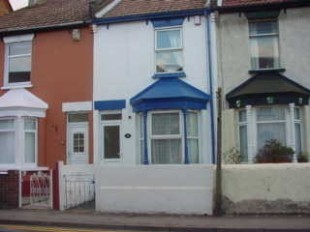 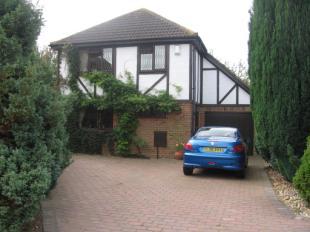 Features
Features